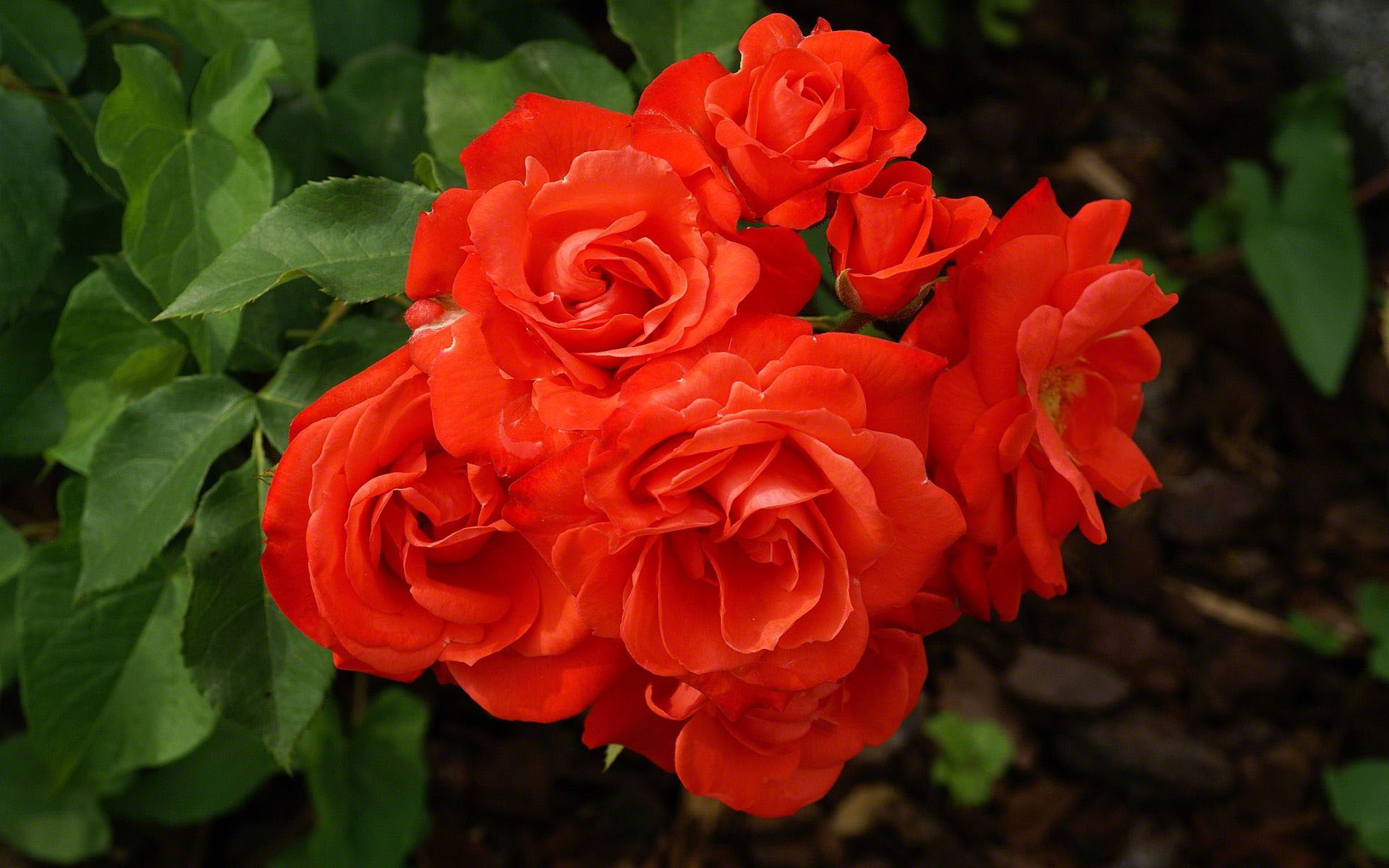 সবাইকে লাল গোলাপের শুভেচ্ছা
পরিচিতি
উপস্থাপনায়
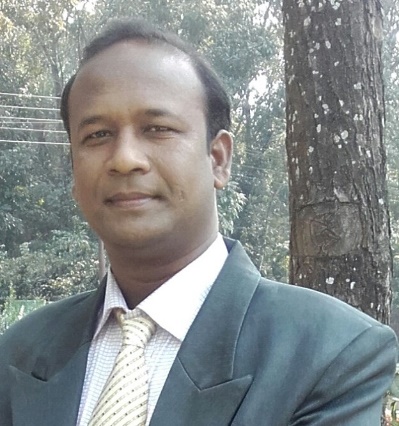 পাঠ পরিচিতি
মোঃ জালাল উদ্দিন 
সহকারি শিক্ষক
খড়মপুর সঃ প্রাঃ বিদ্যালয়।
গাংনী –মেহেরপুর ।
শ্রেণিঃতৃতীয় 
বিষয়ঃপ্রাথমিক বিজ্ঞান 
পাঠশিরোনামঃ খাদ্য
পাঠ্যাংশঃ মৌসুমি ফলের শ্রেণিবিন্যাস
শিখনফলঃ
8.3.4 > সারাবছর পাওয়া যায় এমন ফলের নাম বলতে পারবে 
8.3.5 > মৌসুমী ফল ও সবজির খাদ্যমান সম্পর্কে বলতে পারবে
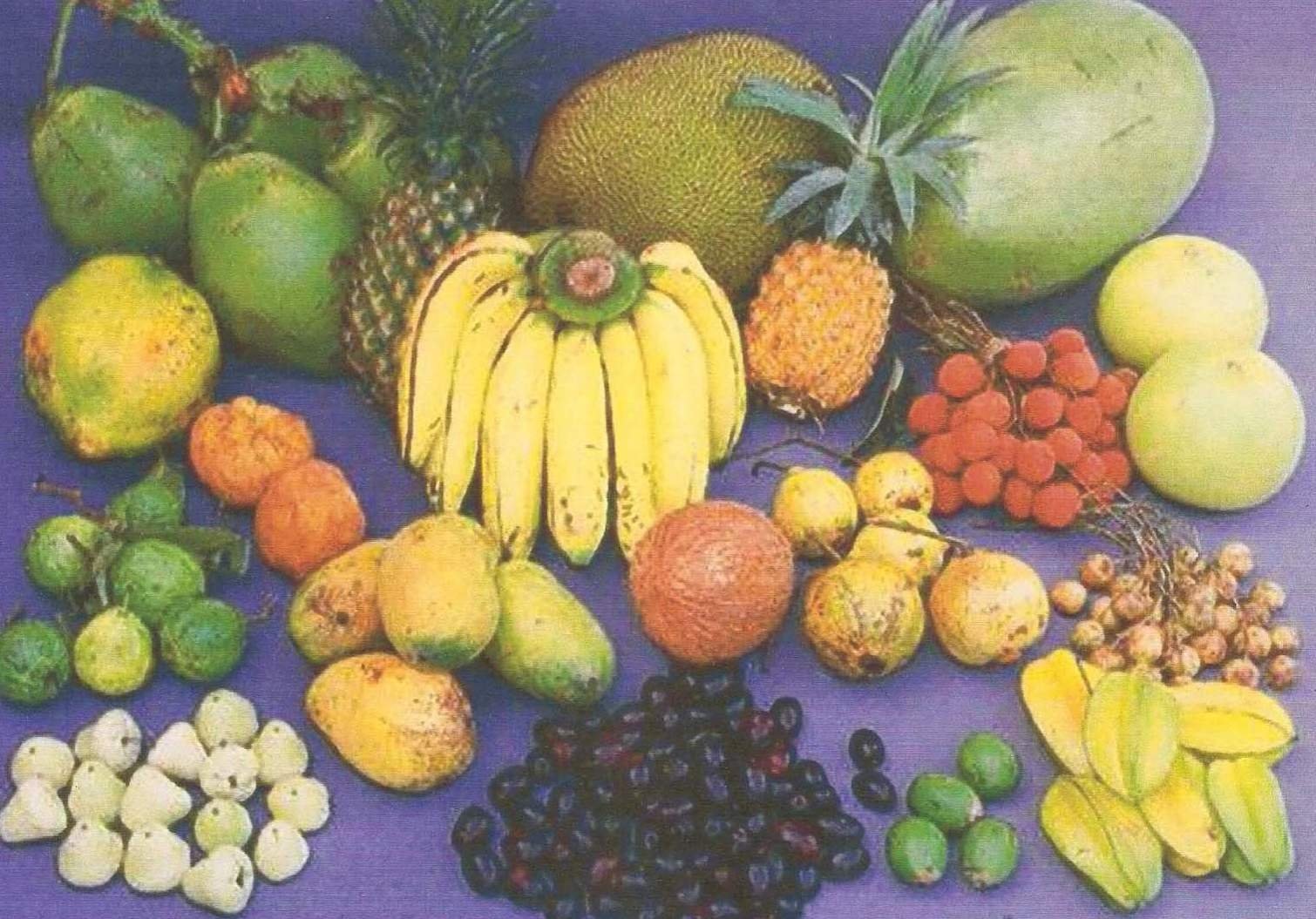 পাঠ ঘোষনাঃ
আজকে আমরা ৪৯ নং পৃষ্ঠার ফলে প্রচুর পরিমানে ---------------এবং নারিকেল। এই পর্যন্ত পড়বো
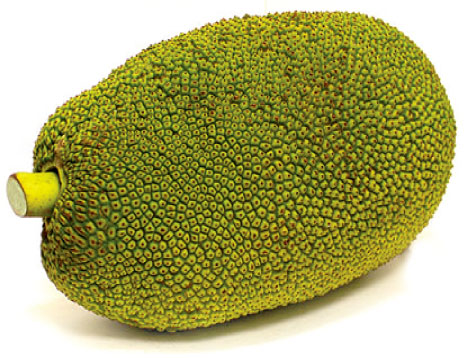 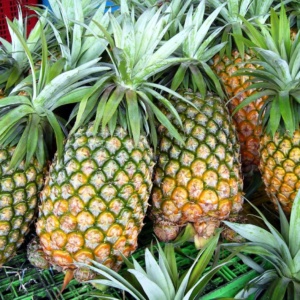 কাঁঠাল
আনারস
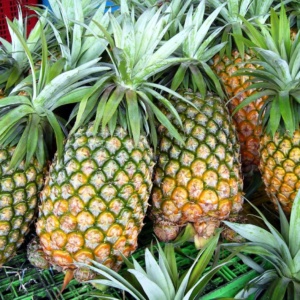 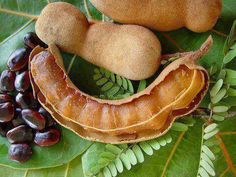 আনারস
তেঁতুল
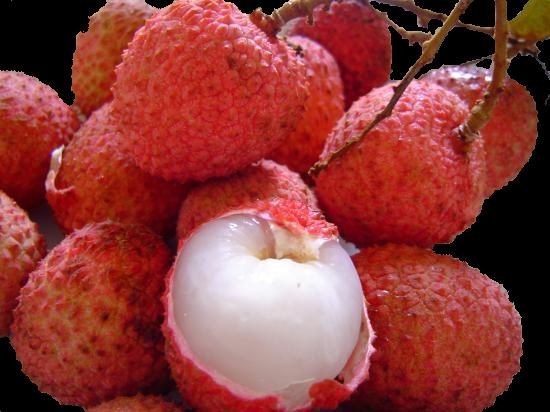 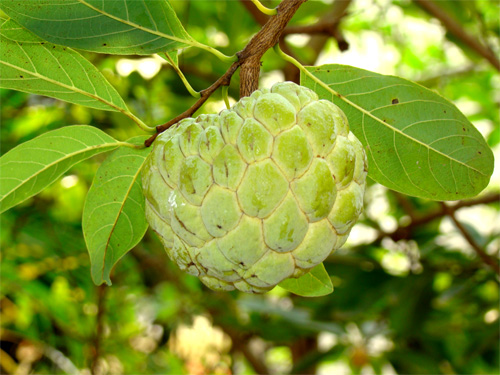 মেওয়া
লিচু
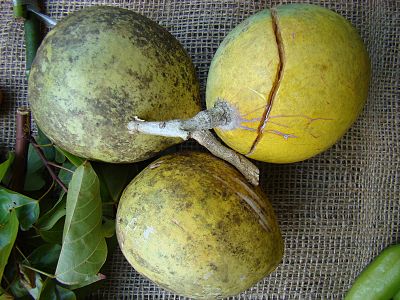 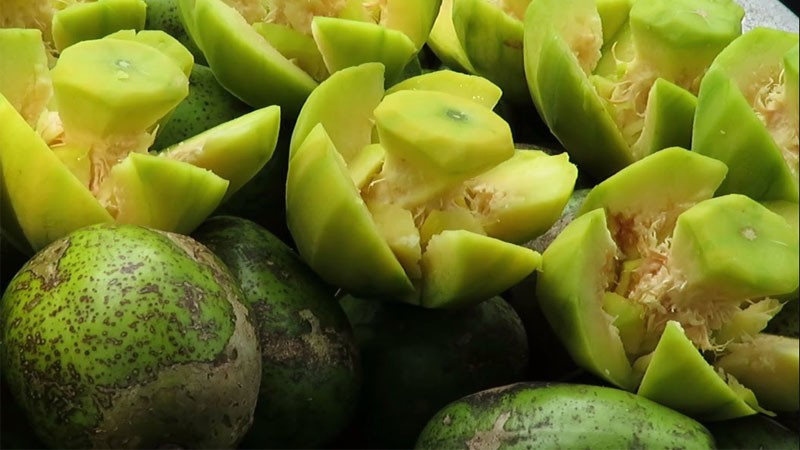 বেল
আমড়া
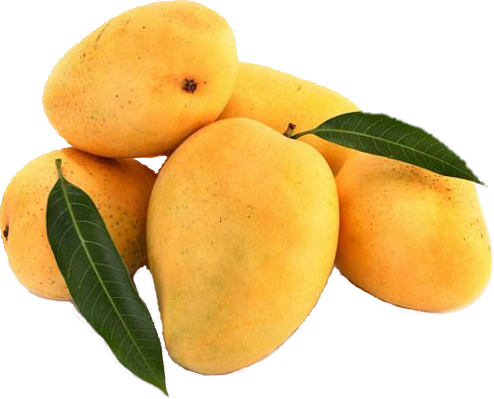 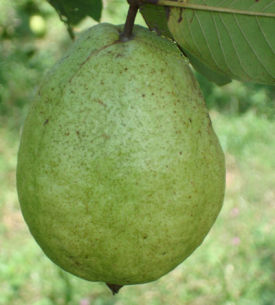 আম
পেয়ারা
গ্রীষ্মকালীন ফল
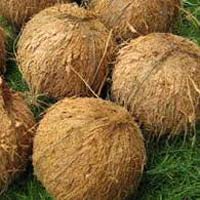 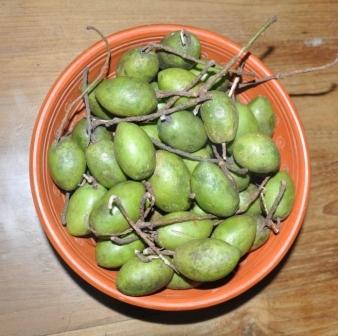 জলপাই
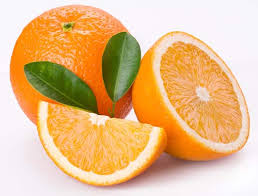 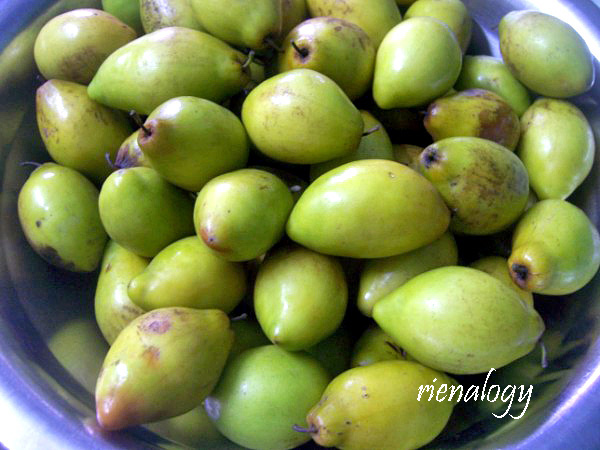 বরই
কমলা
শীতকালীন ফল
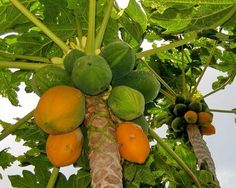 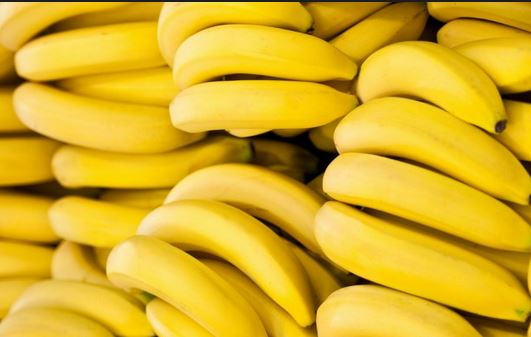 পেঁপে
কলা
বারোমাসি ফল
আম
পেঁপে
জাম
গ্রীষ্মকালীন ফল
কলা
কাঠাল
আনারস
পাঠ সংযোগঃ
শিক্ষার্থীদের নিরব পাঠ   পৃষ্ঠা নং ৪৯
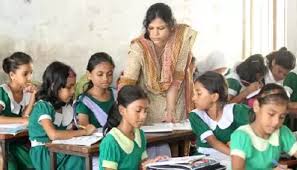 দলীয় কাজঃ
(ক) নং দলঃ তিনটি গ্রীষ্মকালীন ফলের নাম লিখ 
(গ) নং দলঃ তিনটি বারোমাসি ফলের নাম লিখ ।
মুল্যায়নঃ
শূন্যস্থান পুরণ করঃ 
(ক) আম একটি ----------ফল ।উঃ গ্রীষ্মকালিন  
(খ) খনিজ লবন ------থেকে পাওয়া যায় ।   উঃ ফল
বাড়ির কাজ
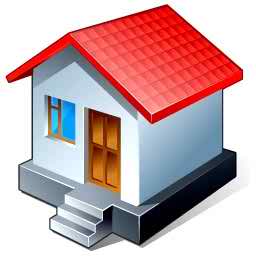 তোমার দেখা ৫টি ফলের নাম লিখে আনবে
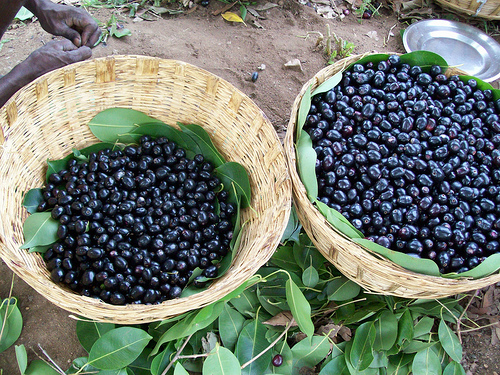 সবাইকে ধন্যবাদ জানিয়ে শেষ করছি